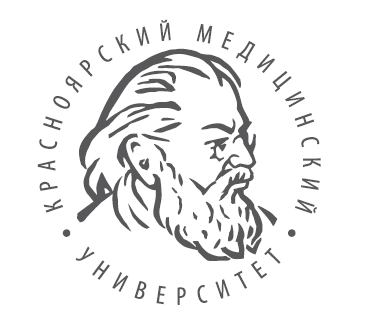 Отчёт о проведении Государственной итоговой аттестации выпускников института стоматологии- НОЦ инновационной стоматологии ФГБОУ ВО «КрасГМУ им. проф. В.Ф. Войно-Ясенецкого» Минздрава России в 2018 г.Председатель ГЭК специальности «Стоматология», к.м.н. С.А. Моисеенко
Регламентирующие документы:
Федеральный государственный образовательный стандарт высшего образования по направлению подготовки 31.05.03 Стоматология (уровень специалитета) утвержденный приказом Минобрнауки России №96 от 9 февраля 2016 г.
Приказ Министерства образования и науки Российской Федерации №636 от 29 июня 2015 года «Об утверждении порядка проведения государственной итоговой аттестации по образовательным программам высшего образования, программам бакалавриата, программам специалитета и программам магистратуры»
Регламентирующие документы:
Положение о порядке проведения государственной итоговой аттестации по программам высшего образования - программам бакалавриата, программам специалитета и программам магистратуры в ГБОУ ВПО КрасГМУ им. проф. В,Ф. Войно-Ясенецкого Минздрава России от 19 ноября 2015 года.
Программы о проведении ГИА выпускников Института стоматологии-НОЦ Инновационной стоматологии ГБОУ ВПО КрасГМУ им. проф. В.Ф. Войно-Ясенецкого Минздрава России от 25 февраля 2016 года.
Приказ ректора КрасГМУ «Об организации государственной итоговой аттестации выпускников Института стоматологии-НОЦ инновационной стоматологии по специальности 31.05.03 Стоматология в 2018 году» от 8 мая 2018 года № 297 ст.,
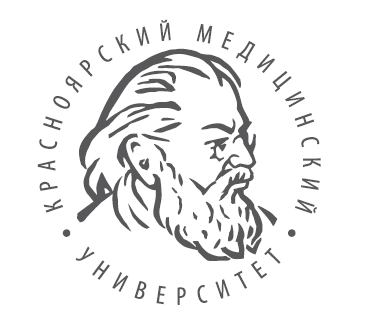 Этапы Государственной итоговой аттестации по специальности 31.05.03   Стоматология
Тестирование
 16.06.2018 Практический экзамен  
18.06.2018, 19.06.2018, 20.06.2018Собеседование 
с выведением единой итоговой оценки 
22.06.2018, 25.06.2018
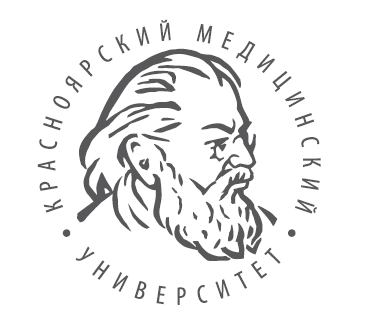 I этап тестирование
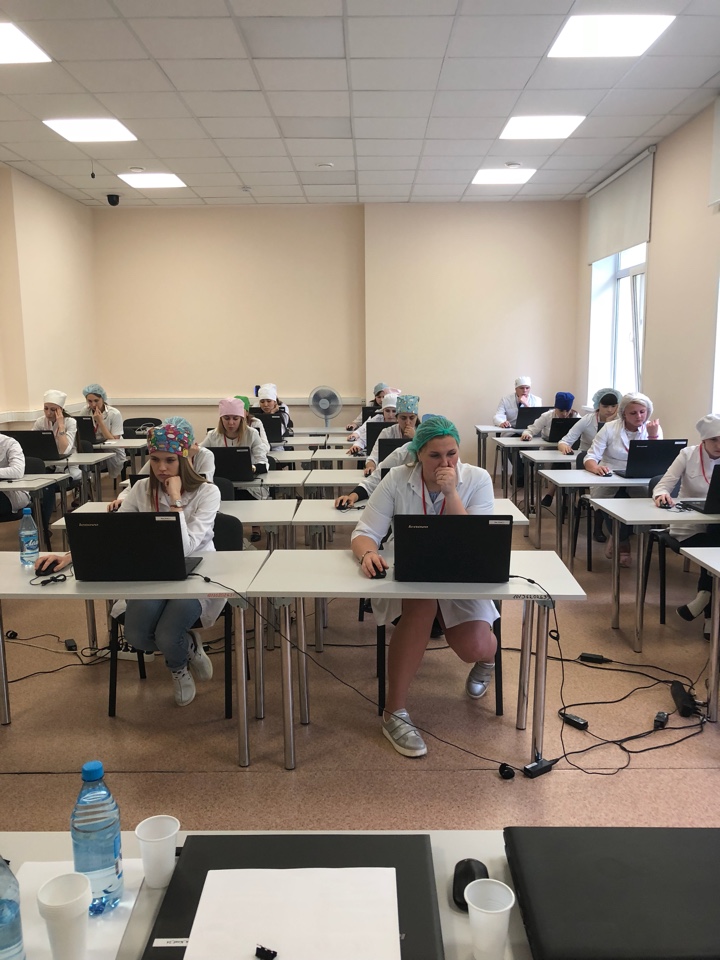 Дата и время проведения: 16 июня 2018 г. (9.00-15.00) 
Для каждого выпускника компьютером был сгенерирован индивидуальный вариант из 100 вопросов, для ответа на тестовые задания каждому экзаменуемому отводилось 90 минут
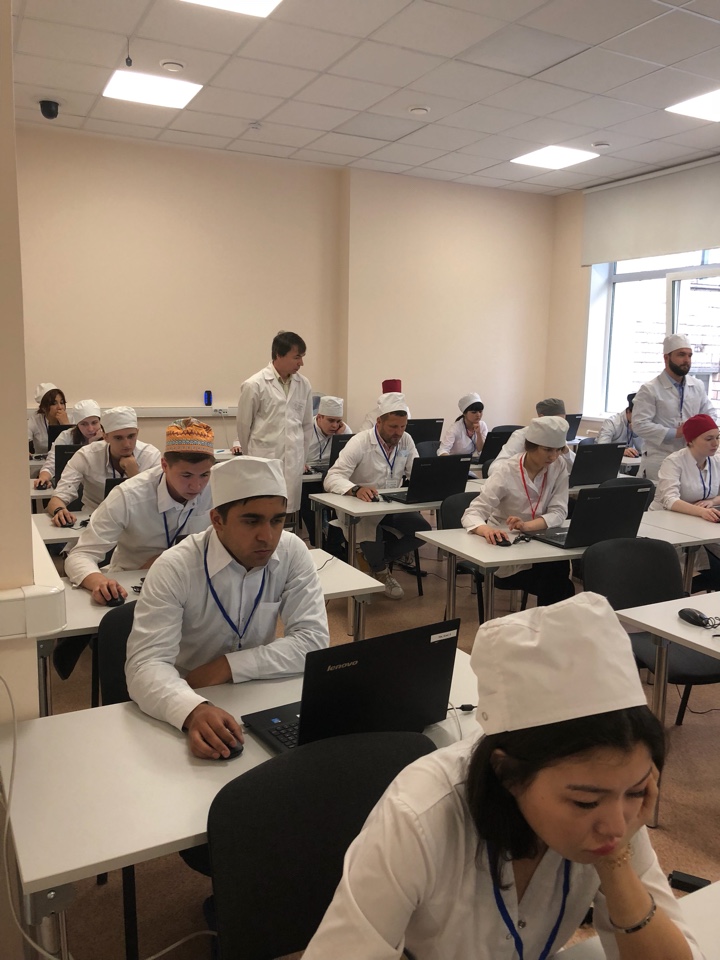 Всего – 107 выпускников
Общая успеваемость – 100,0%
Качественный показатель – 92,5%
Средний балл – 4,64
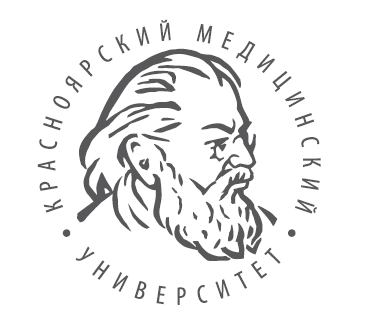 Качественный показатель этапа тестирования Государственной итоговой аттестации выпускников Института стоматологии - НОЦ инновационной стоматологии в 2017- 2018 годах
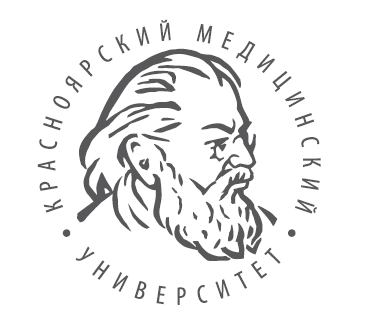 Средний балл этапа тестирования  Государственной итоговой аттестации выпускников Института стоматологии - НОЦ инновационной стоматологии в 2017-2018 годах
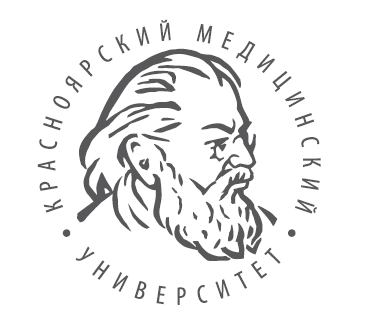 II этап практический экзамен
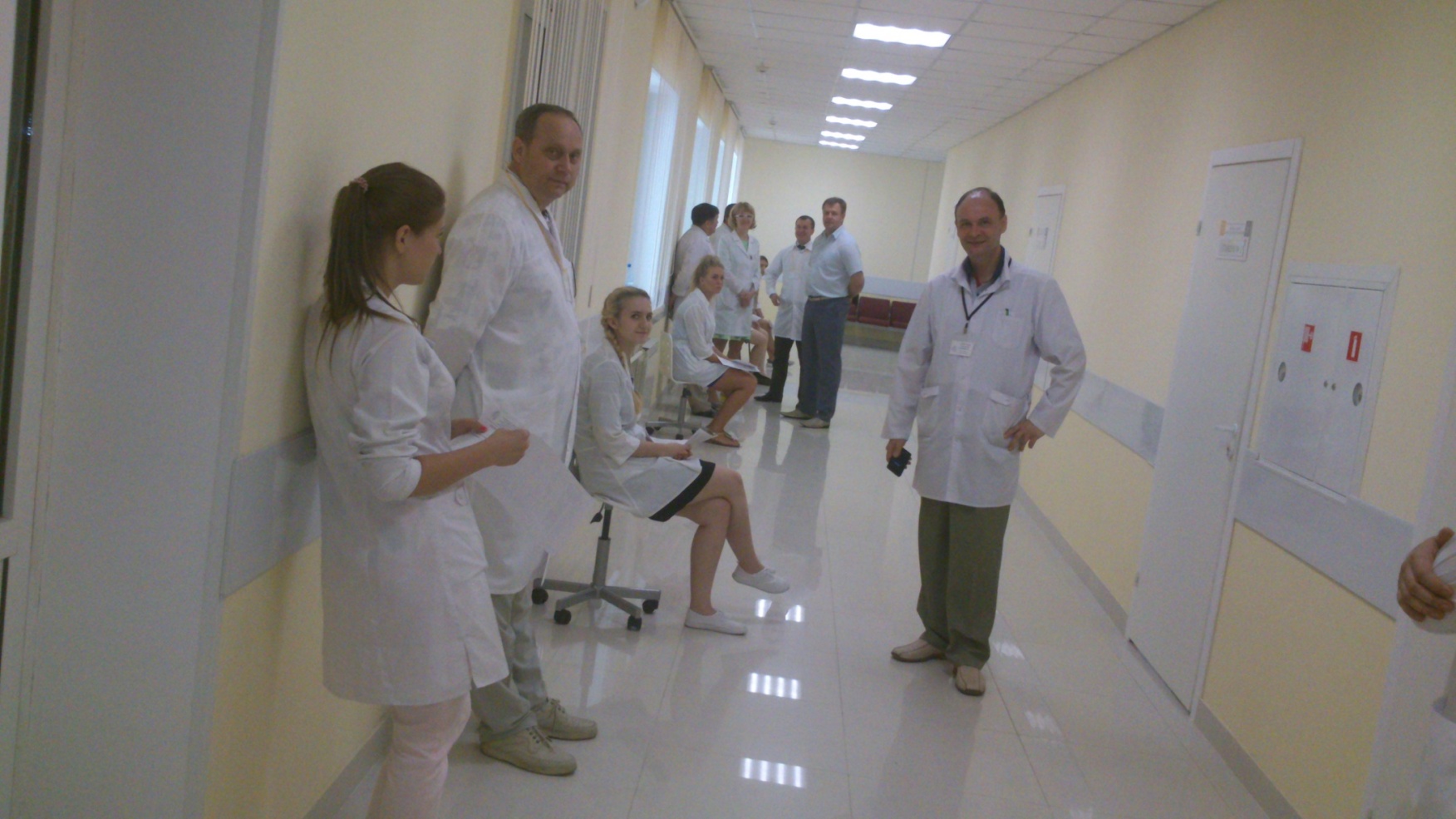 Проведен на базе кафедры-центра симуляционных технологий с использованием высокотехологичных симуляторов общеврачебных и специальных стоматологических навыков
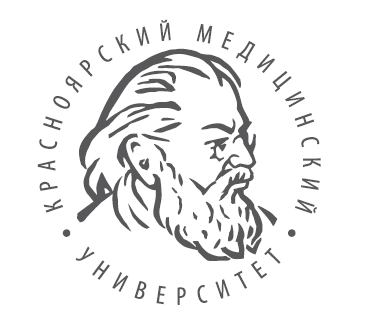 II этап практический экзамен
5 станций практических навыков, прописанных в маршрутном листе; не более 10 минут на выполнение каждого навыка; контроль выполнения навыка с использованием электронных чек-листов
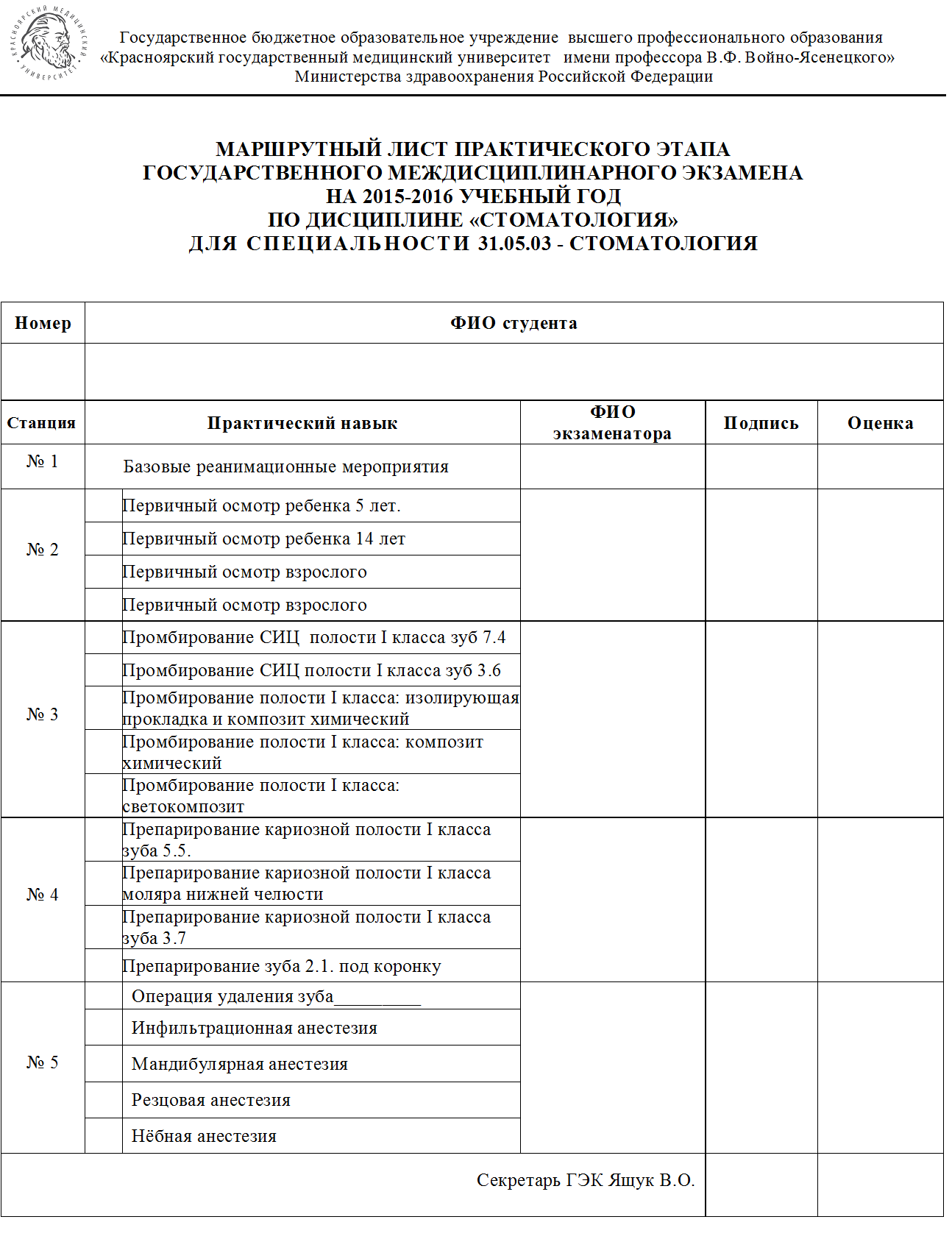 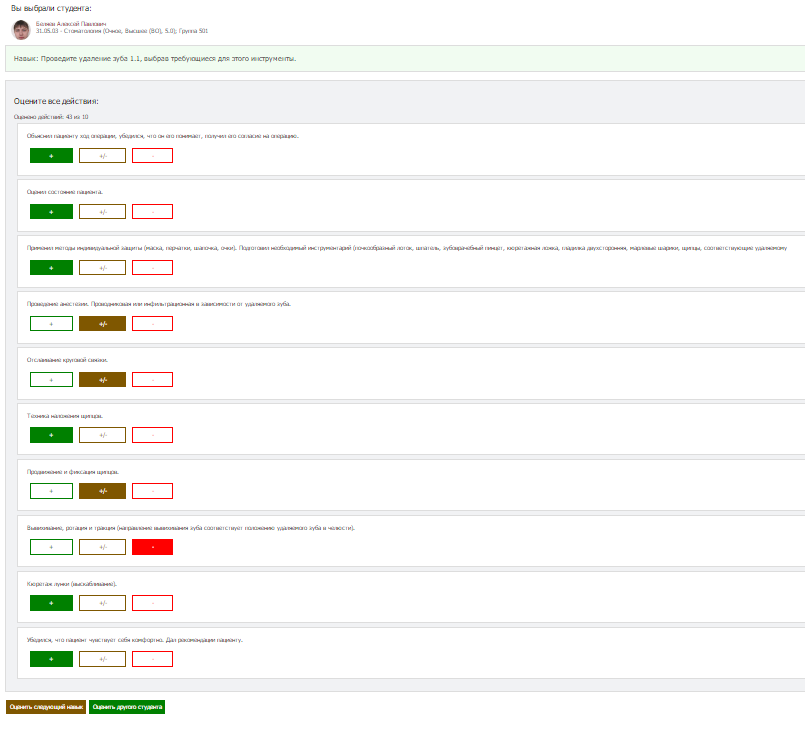 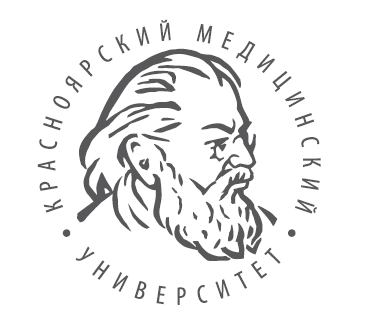 II этап практический экзамен
Станция №1: БАЗОВЫЕ РЕАНИМАЦИОННЫЕ МЕРОПРИЯТИЯ
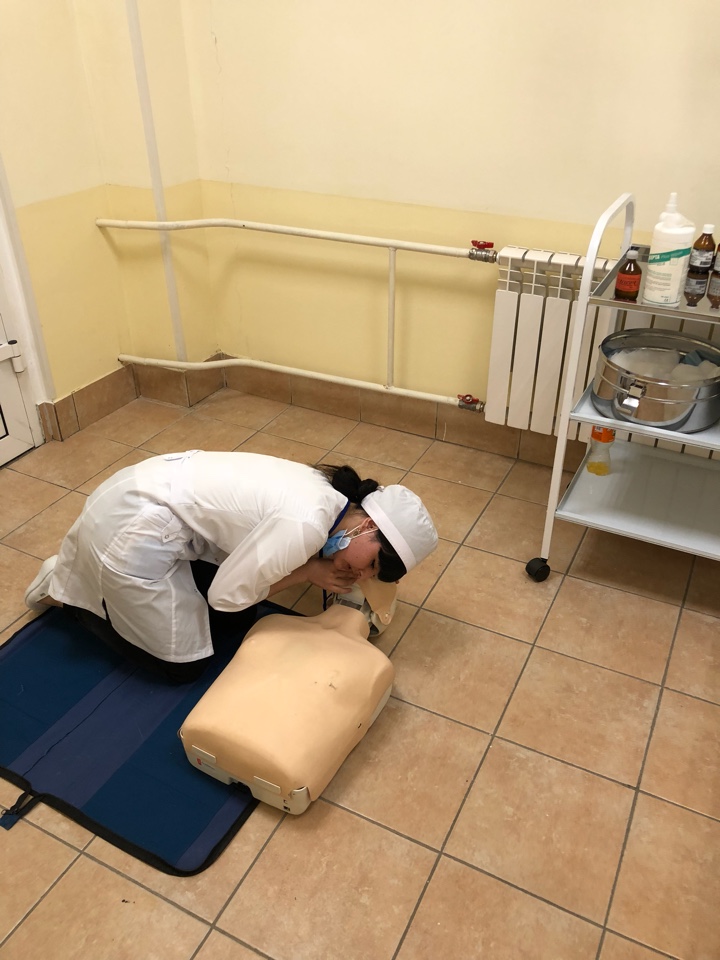 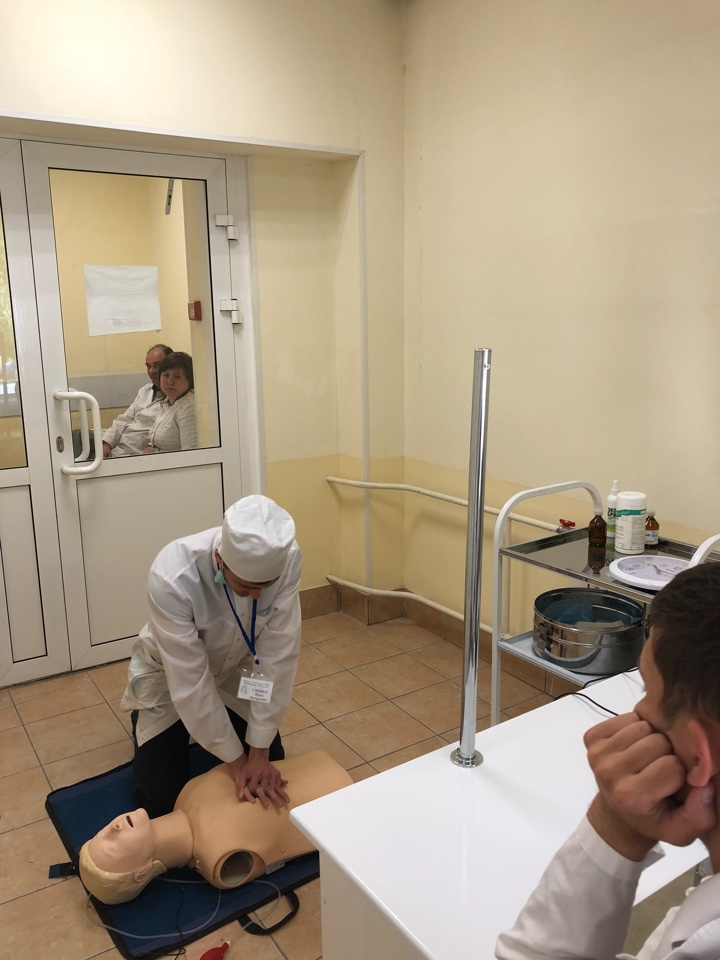 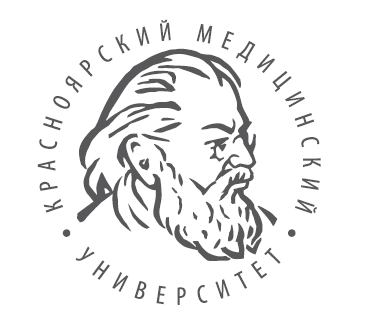 II этап практический экзамен
Станция №2: ПЕРВИЧНЫЙ ОСМОТР СТОМАТОЛОГИЧЕСКОГО ПАЦИЕНТА
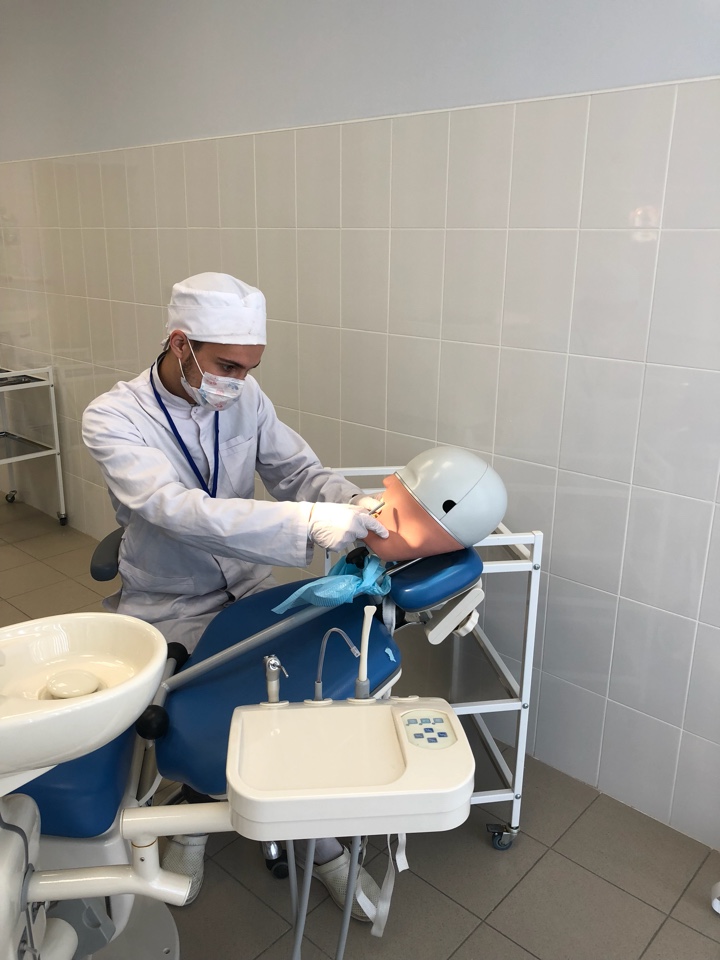 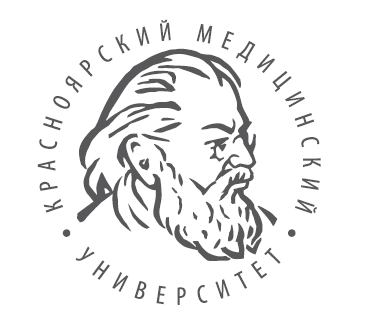 II этап практический экзамен
Станция №3: ПЛОМБИРОВАНИЕ  ЗУБОВ
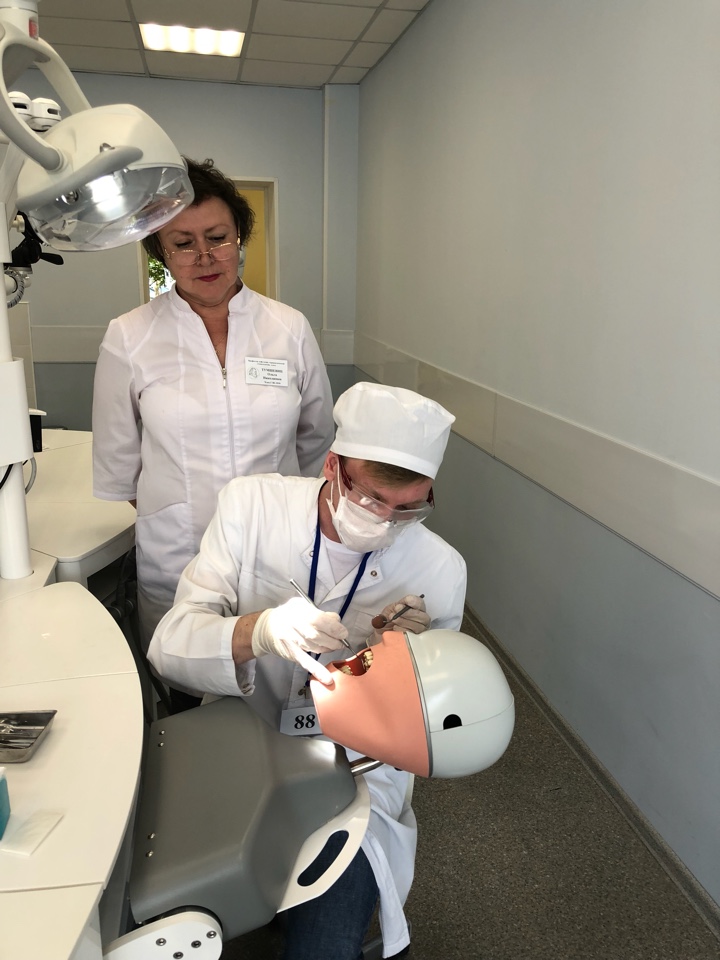 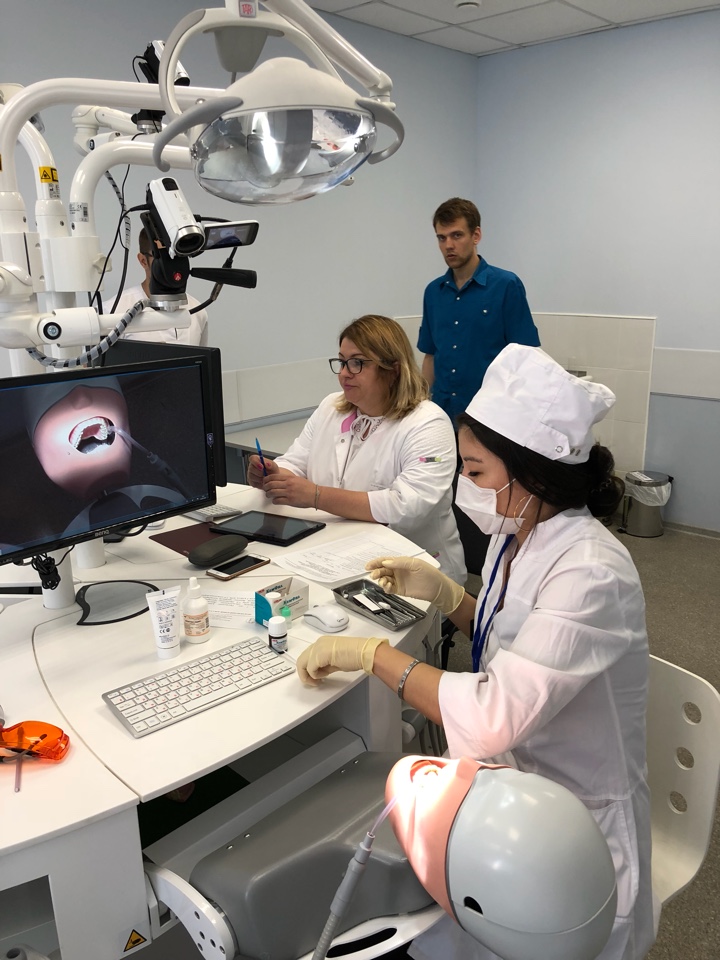 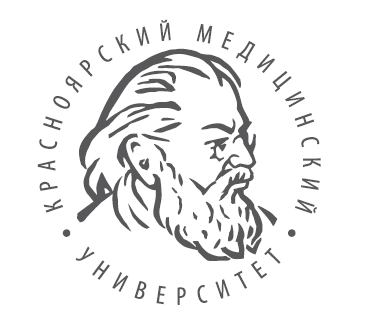 II этап практический экзамен
Станция №4: ОДОНТОПРЕПАРИРОВАНИЕ
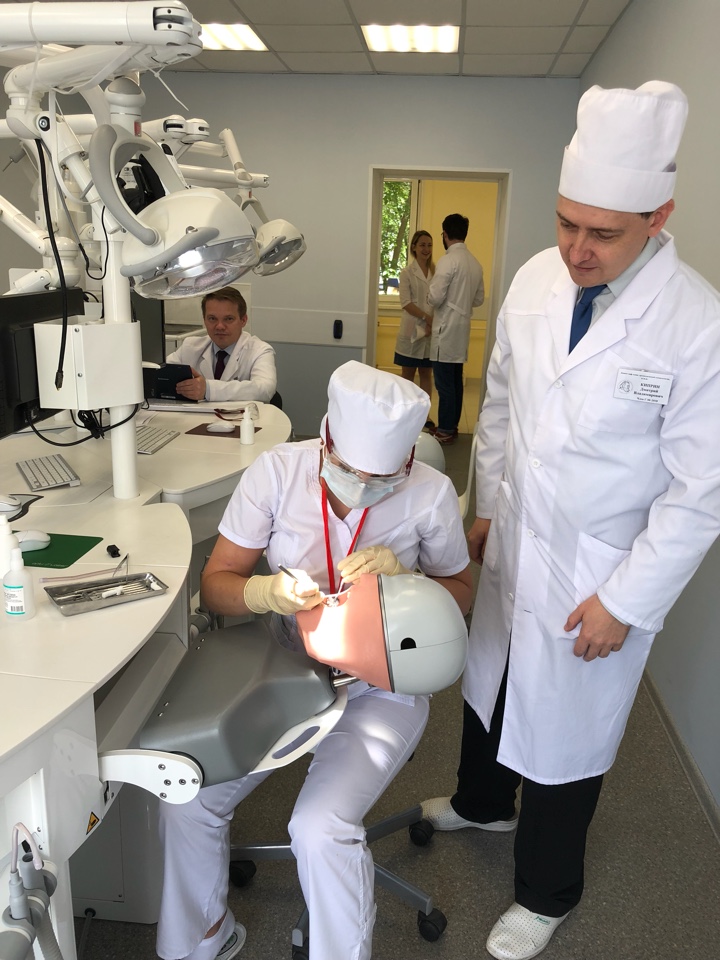 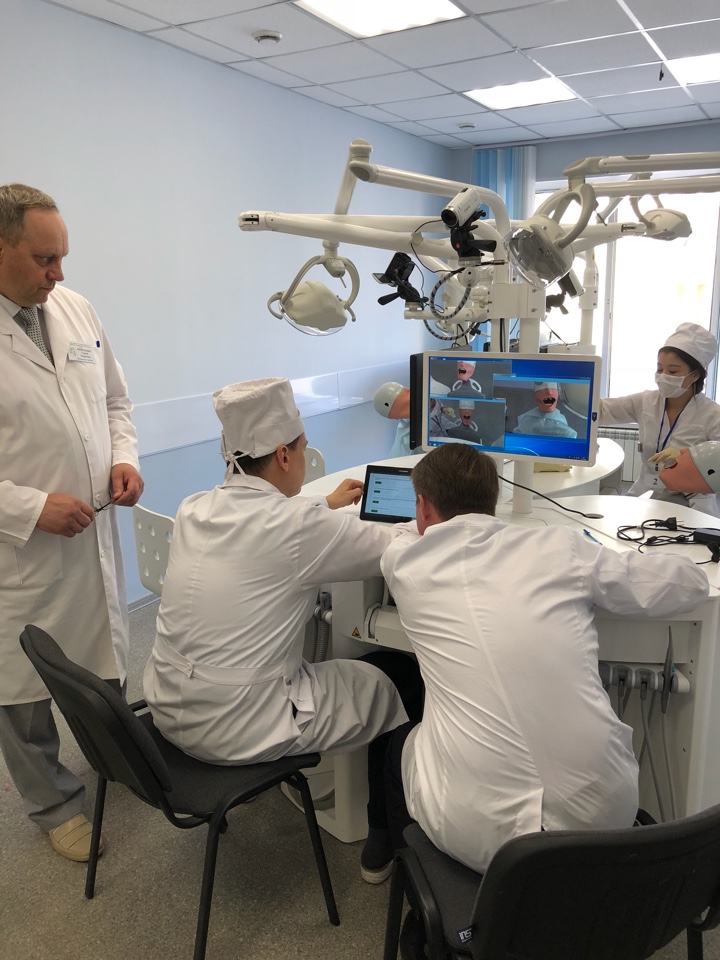 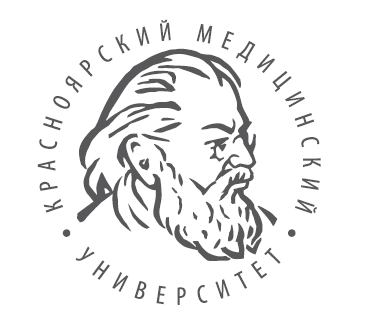 II этап практический экзамен
Станция №5: УДАЛЕНИЕ ЗУБА,  АНЕСТЕЗИЯ
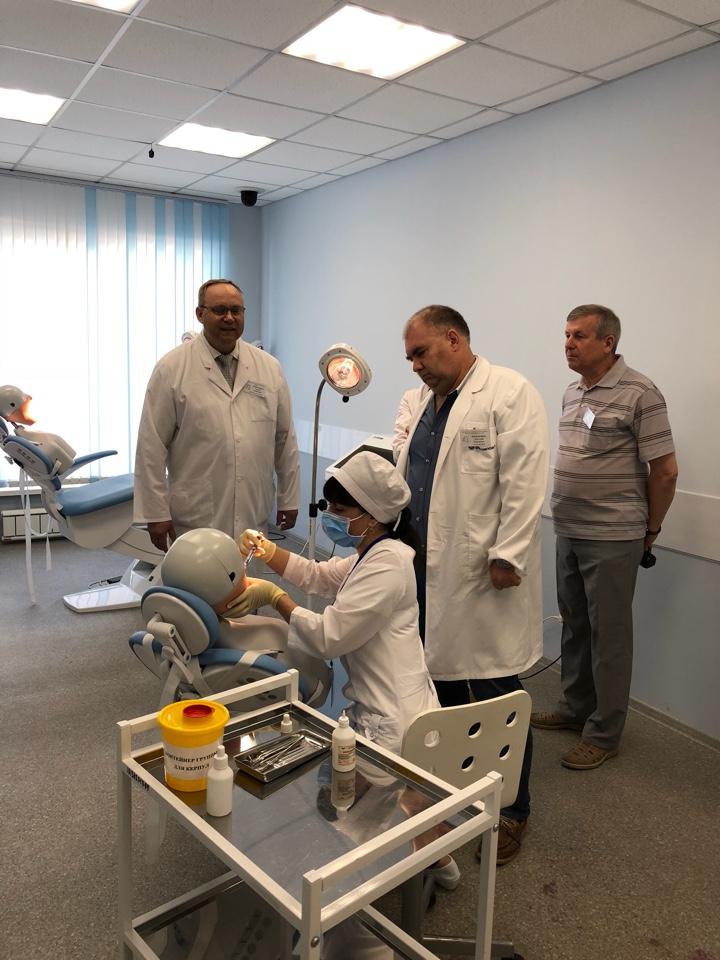 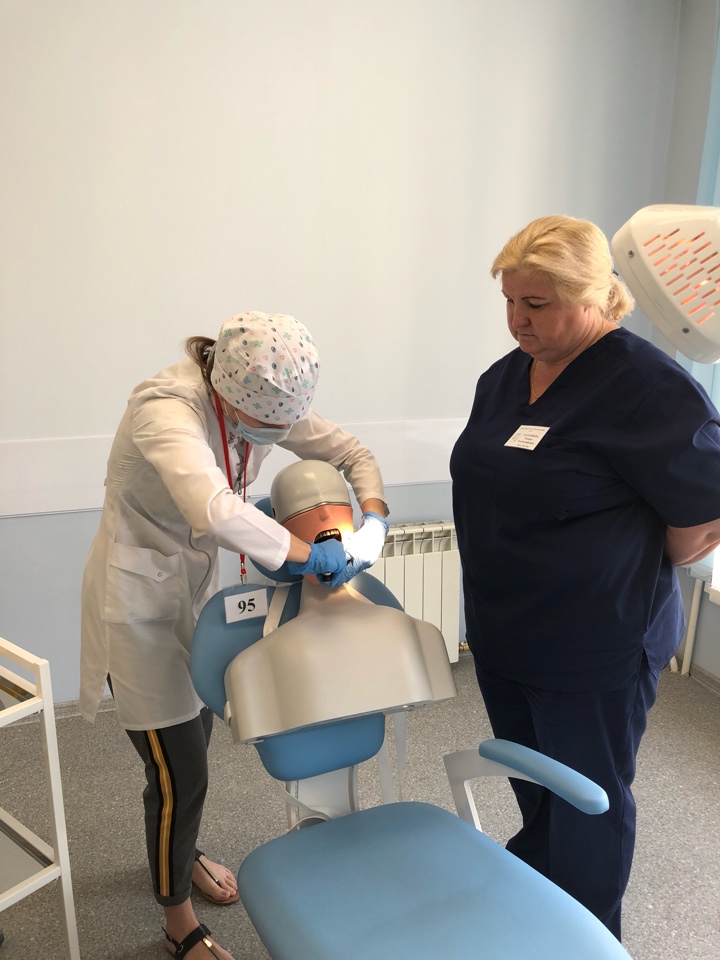 Общая успеваемость – 100,0%
Качественный показатель – 98,1%
Средний балл – 4,63
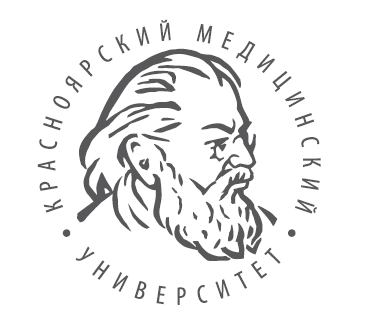 Качественный показатель практического экзамена Государственной итоговой аттестации выпускников Института стоматологии - НОЦ инновационной стоматологии в 2017-2018 годах
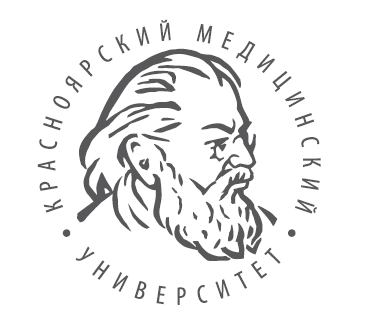 Средний балл практического экзамена Государственной итоговой аттестации выпускников Института стоматологии - НОЦ инновационной стоматологии
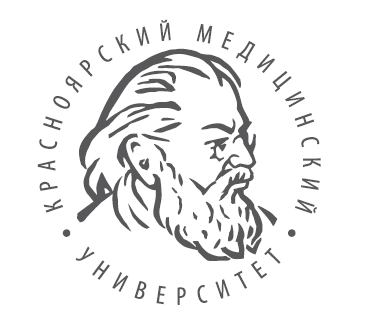 III этап собеседование
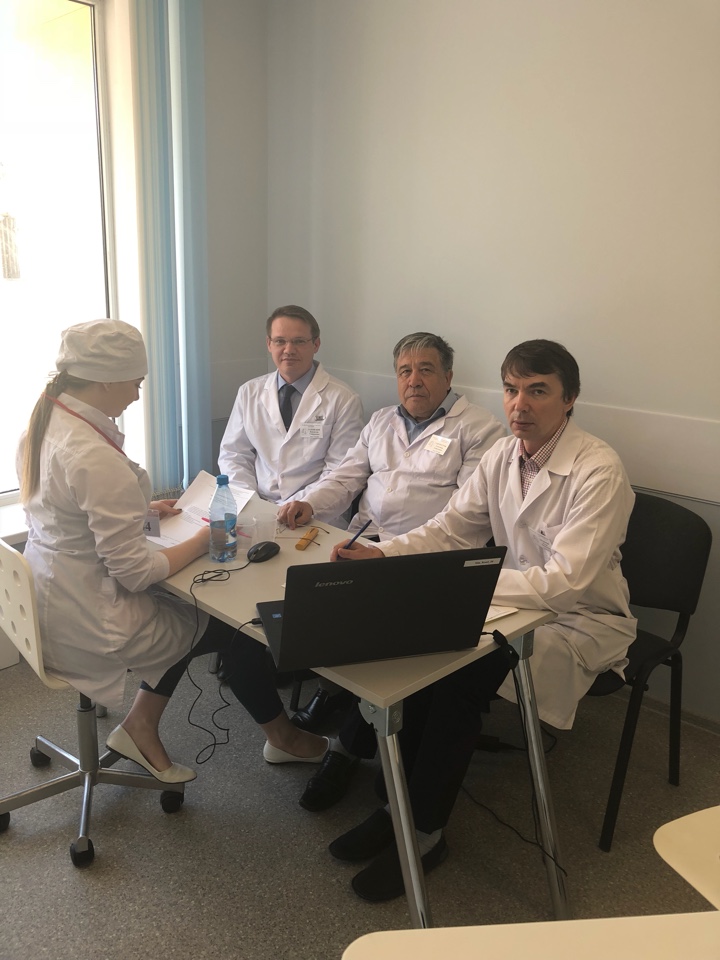 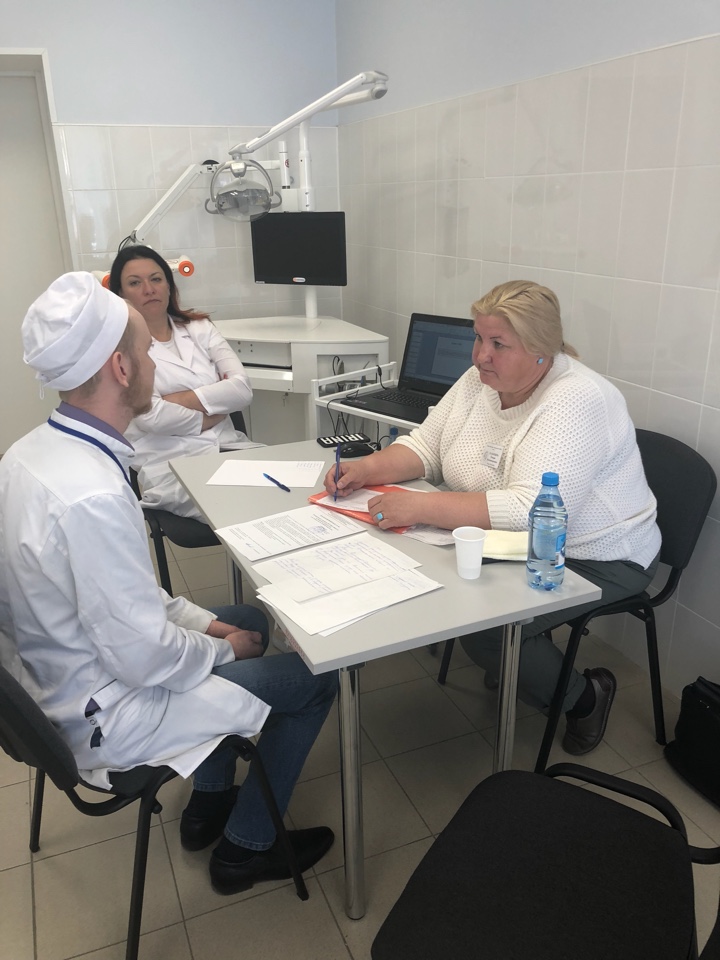 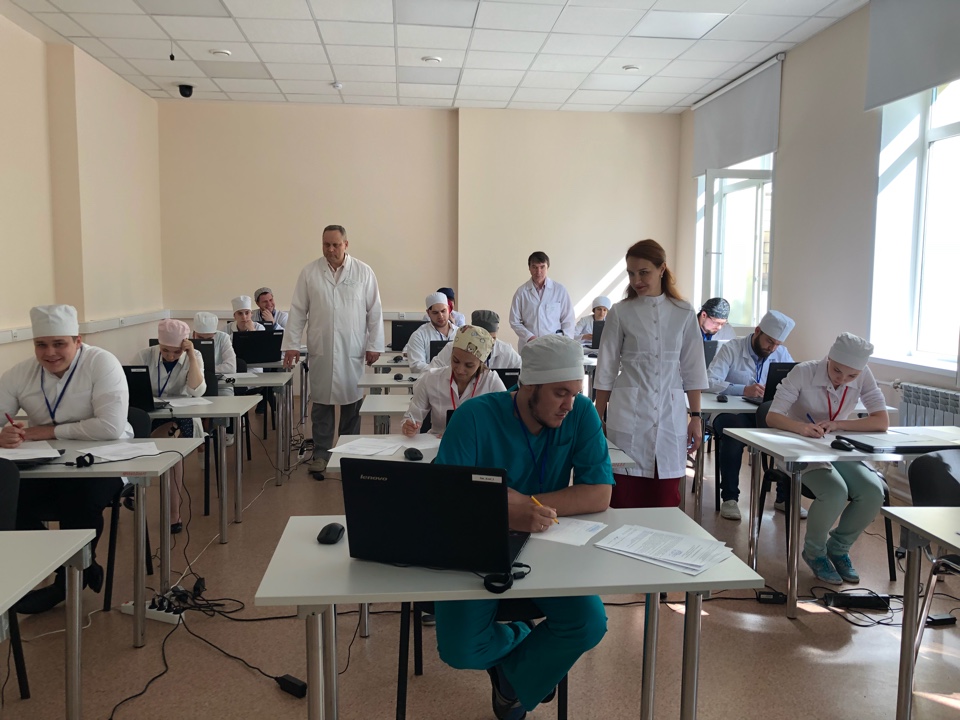 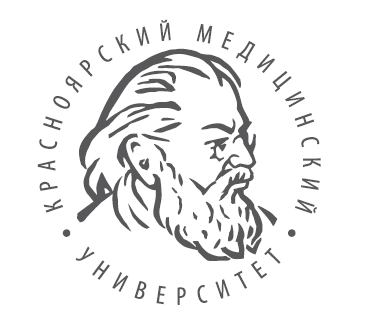 Результаты  собеседования
Общая успеваемость – 100,0%
Качественный показатель – 78,5%
Средний балл – 4,26
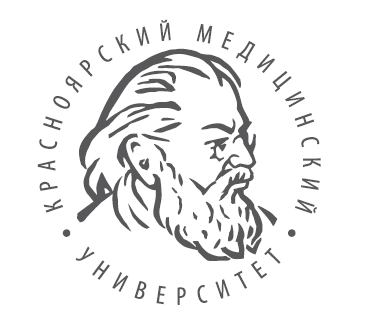 Качественный показатель собеседования Государственной итоговой аттестации выпускников Института стоматологии - НОЦ инновационной стоматологии в 2017- 2018 гг.
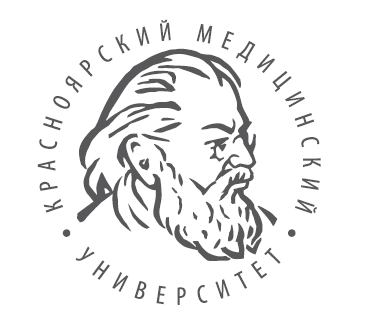 Средний балл собеседования Государственной итоговой аттестации выпускников Института стоматологии - НОЦ инновационной стоматологии в 2017-2018 годах
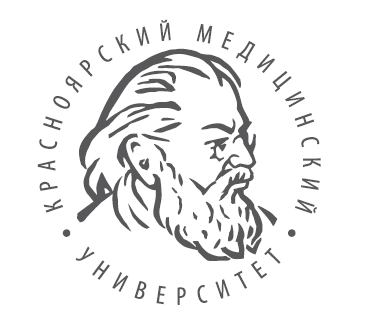 Итоговые  Результаты  ГИА
Общая успеваемость – 100,0%
Качественный показатель – 82,2%
Средний балл – 4,13
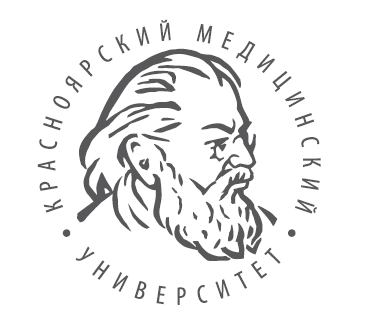 Качественный показатель итоговых оценок Государственной итоговой аттестации выпускников Института стоматологии - НОЦ инновационной стоматологии в 2017-2018  годах
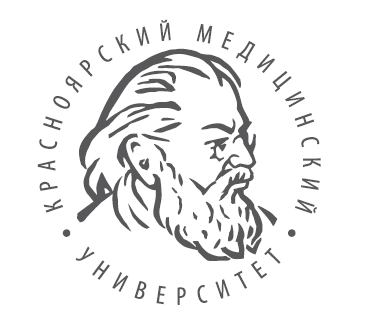 Средний балл итоговых оценок  Государственной итоговой аттестации выпускников Института стоматологии - НОЦ инновационной стоматологии в 2017-2018  годах
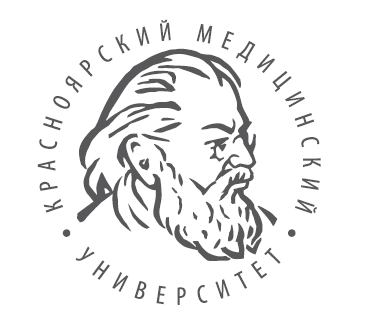 Государственная экзаменационная комиссия рекомендует:
Ввести оценку практических навыков по оказанию неотложной помощи в рамках третьего этапа государственного экзамена (решение ситуационных задач)
Провести дополнительные занятия по воспалительным заболеваниям челюстно-лицевой области и операции удаления зуба
Провести дополнительные занятия по методам диагностики и лечения заболеваний пародонта
Заключение ГЭК:
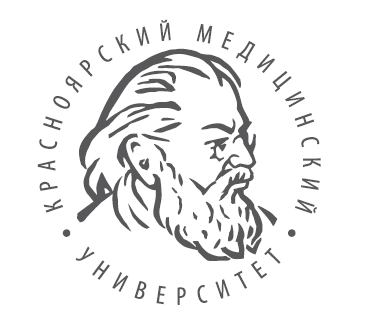 Качество подготовки выпускников соответствует требованиям, предъявляемым регламентирующими документами, подготовка и проведение Государственной итоговой аттестации в Институте стоматологии - НОЦ инновационной стоматологии в 2018 году осуществлялась на высоком уровне.
	Государственная экзаменационная комиссия высоко оценивает работу, проведенную коллективом университета, руководством Института стоматологии - НОЦ инновационной стоматологии и выпускающими кафедрами-клиниками по подготовке и проведению экзаменов Государственной итоговой аттестации.
	Подготовлено 107 выпускников,  из них 7 выпускников получили диплом с отличием.
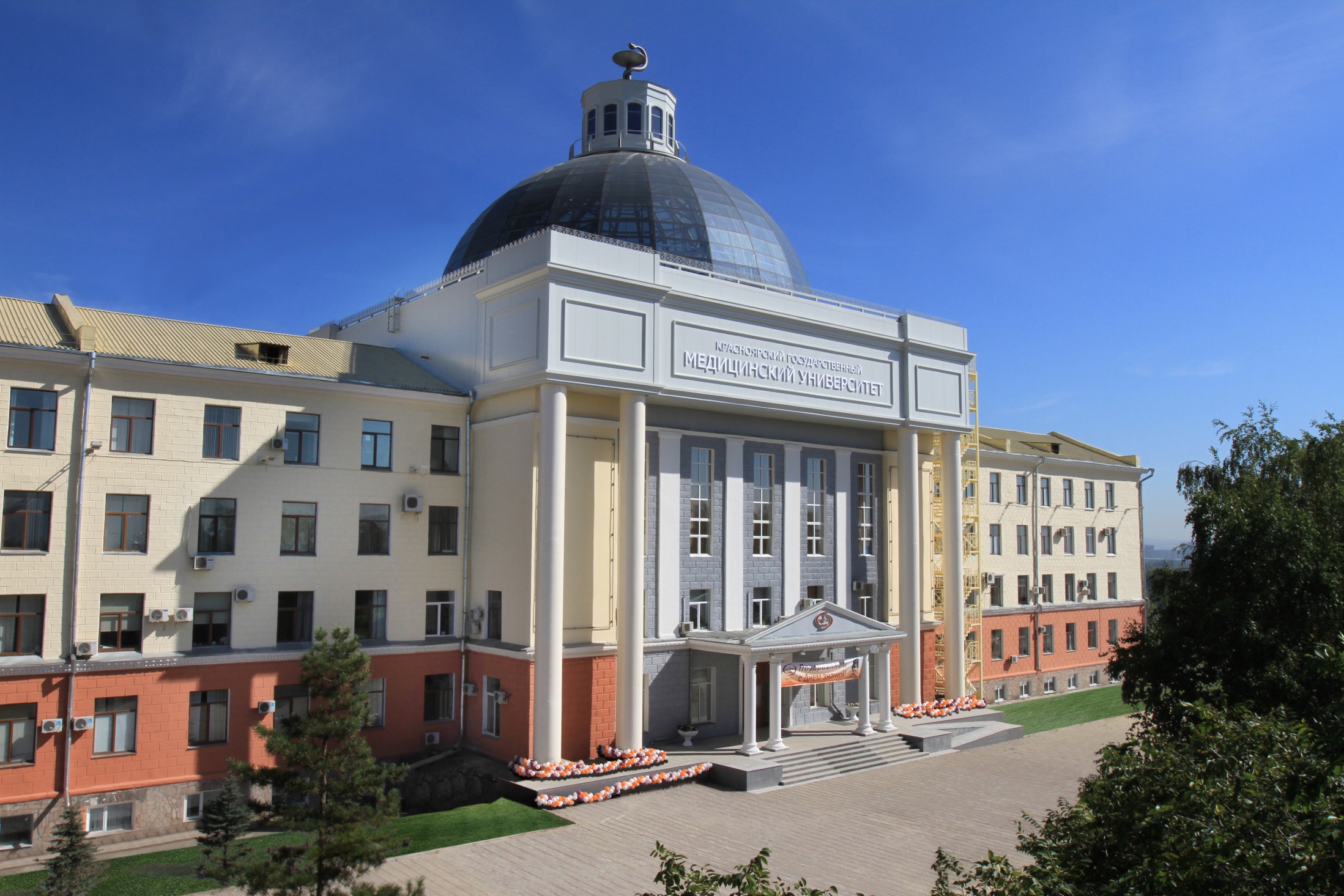 Благодарю за внимание!